Emotion Dysregulation, Attachment Insecurity, and Perceptions of Justice and Fairness Among Emerging Adults in Romantic Relationships
Andie Zeigler
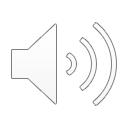 Emotion Regulation
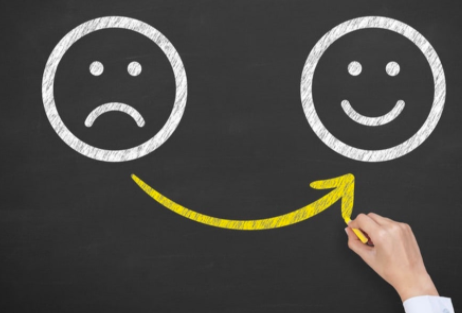 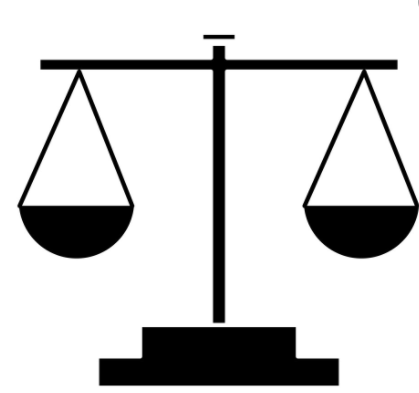 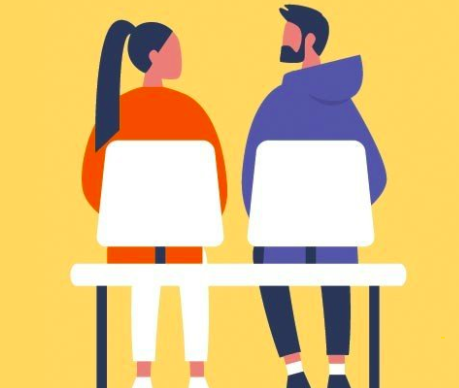 Attachment
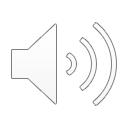 Belief in a Just World
[Speaker Notes: Attachment styles in adulthood describe individual approaches to interacting and behaving interpersonally, or patterns of secure and insecure attachment orientations in romantic relationships (Bowlby, 1969). Attachment theory provides a framework for understanding how individuals use emotion regulation strategies that are functional and adaptive within specific relationship contexts (Winterheld, 2016). Emotion regulation describes a person’s ability to effectively manage and respond to an emotional experience (Nolen-Hoeksema et al., 1994). 
Individuals hold varying perceptions regarding the justice and fairness of the world, and trends in these perceptions parallel social and developmental psychological processes (i.e., attachment behavior and emotion regulation capacity) (Lerner, 2000). The view of the world as a fair and just place is often referred to as “Belief in a Just World” (BJW). This terminology originates from the Just World Theory, positing that individuals hold shared perceptions of justice and fairness in the world, sustaining that they live in a just place where people get what they deserve according to their actions. In other words, Lerner’s Just World Hypothesis asserts that people tend to assume justice and fairness ultimately prevail in society.]
Current Study: Hypotheses
Avoidant and Anxious Levels of Attachment Security
Emotion dysregulation
3. Belief in a Just World
Partner A
Partner B
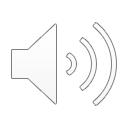 [Speaker Notes: While previous research has demonstrated that insecure attachment styles are related to difficulties with regulating emotions (Gross & John, 2003; Owens et al., 2018; Winterheld, 2016), present literature has not addressed these associations along with perceptions of justice and fairness among emerging adults in relationship dyads using self-report measures. The current study will examine the associations between insecure attachment styles, perceptions of justice and fairness, and emotion dysregulation among emerging adult couples in romantic relationships. This study will employ a cross-sectional survey design with a sample of approximately 84 dyads of emerging adults to obtain a medium effect size (r = .30) and a power level of 80% (Faul et al., 2007).


It is hypothesized that individuals with lower levels of anxious and avoidant attachment tendencies will also report fewer difficulties with emotion regulation strategies and higher personal and general just world beliefs. Couples are expected to report a high degree of similarity on both measures relative to each other. These results would align with the similarity hypothesis which states that individuals choose dating partners with the same attachment style as themselves (Strauss et al., 2012). These anticipated findings would also support the concept of assortative mating, which posits that individuals seek partners with similar traits to their own. For instance, researchers observed this phenomenon of mate selection in dyads with similar scores in the personality domains of agreeableness and openness (Macrae et al., 2008). Should findings from this study indicate discrepancies between responses within couples in relationships, trends in these differences will be further investigated and analyzed with post-hoc exploratory analyses.]
Current Study: Variables Assessed
Demographics and relationship duration
Emotion Dysregulation
Cognitive reappraisal and expressive submission subscales
Insecure Attachment Style
Attachment anxiety and avoidance subscales
Perceptions of Justice and Fairness
Just World Belief
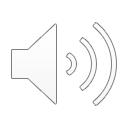 [Speaker Notes: Min six months
Age, sex, gender, sexual orientation, SES measured by perceived social class status (low, middle, upper middle, wealthy
Personal and general just world belief scales]
Results (In progress):

15 responses, 4 matched pairsPearson’s correlation coefficient (r) tests
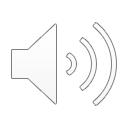 [Speaker Notes: Limitations: small sample size
Ongoing ppt. Recruitment, data collection
Several single responses, 15 recorded responses, 11 responses in progress 
Results will be analyzed with a series of Pearson’s correlation coefficient (r) tests to examine associations between variables at the individual level and to determine the degree of nonindependence, or the extent of similarity between the two members of the dyadic unit.]
References
Birnie, C., Joy McClure, M., Lyrdon, J. E., & Holmberg, D. (2009). Attachment avoidance and
commitment aversion: A script for relationship failure. Personal Relationships, 16(1),
79–97. https://doi.org/10.1111/j.1475-6811.2009.01211.x
Bowlby, J. (1969). Attachment and loss, Vol. 1: Attachment. New York: Basic Books.
MacCae, R. R., Martin, T. A., Hrebícková, M., Urbánek, T., Boomsma, D. I., Willemsen, G., & Costa, P. T. (2008). Personality trait similarity between spouses in four cultures. Journal of Personality, 76(5), 1137–1164. https://doi.org/10.1111/j.1467-6494.2008.00517.x
Owens, G. P., Held, P., Hamrick, L., & Keller, E. (2018). The indirect effects of emotion regulation on the association between attachment style, depression, and meaning made among undergraduates who experienced stressful events. Motivation & Emotion, 42(3), 429–437. https://doi.org/10.1007/s11031-018-9688-0
Strauss, C., Morry, M. M., & Kito, M. (2012). Attachment styles and relationship quality:
Actual, perceived, and ideal partner matching. Personal Relationships, 19(1), 14–36. https://doi.org/10.1111/j.1475-6811.2010.01333.x
Winterheld, H. A. (2016). Calibrating use of emotion regulation strategies to the relationship context: An attachment perspective. Journal of Personality, 84(3), 369–380. https://doi.org/10.1111/jopy.12165
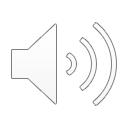